Welcome to my class
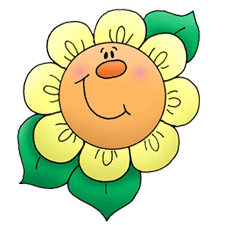 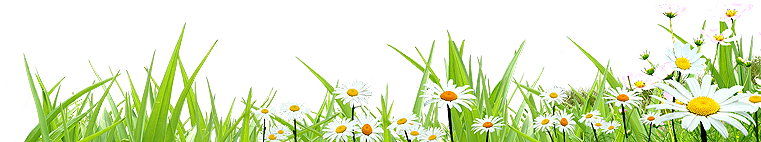 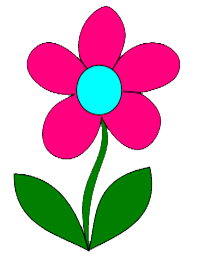 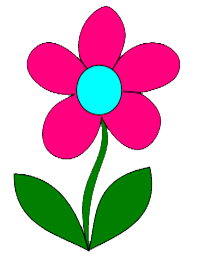 Introduction
Lesson introduction
Sub: English
Class: Four
Lesson: The lion and the Mouse
Part of the lesson: One day a lion ….the mouse go.
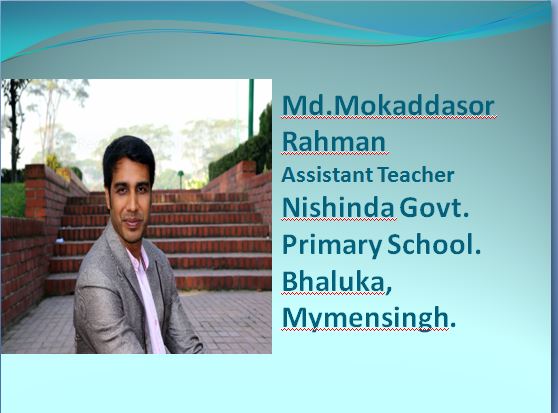 Dear Students – 
See the pictures and try to say what is our today’s lesson
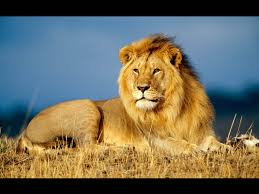 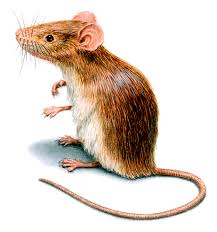 Our today’s lesson is--------
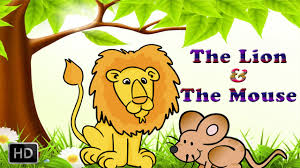 Learning outcomes
By the end of the lesson students will be able to------
1) Understand and enjoy the story.
2) Read silently with understanding the story .
3) Write answer the simple question.
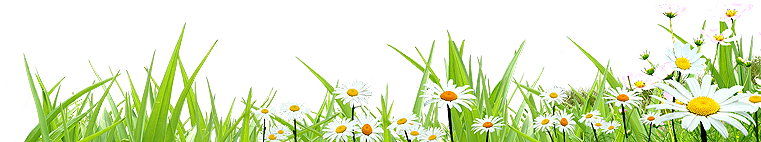 Let’s find out the new words and meaning them.
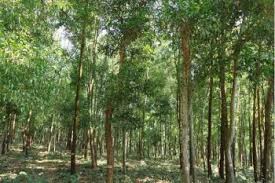 Forest
Jungle
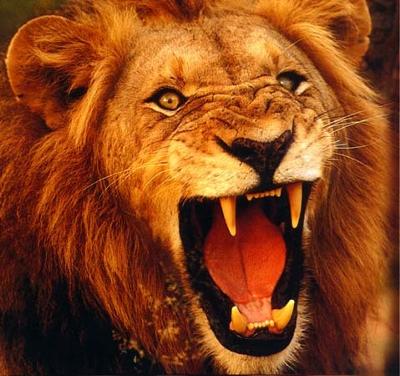 Angry
Moody
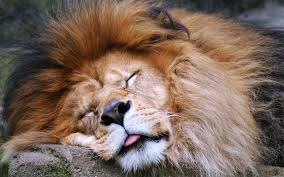 Oneday,a lion was sleeping in the forest.The lion was big and strong. All the animals feared the lion,apart from one mouse.
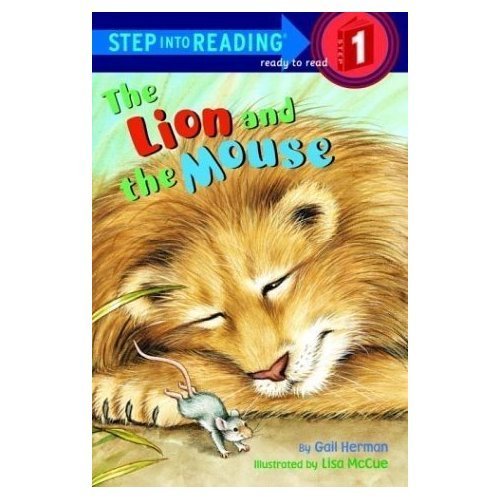 The mouse was playing near the lion.
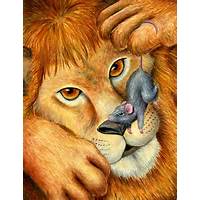 She ran onto the lions nose and he woke up.He was angry.
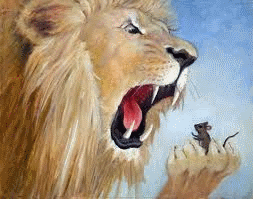 The lion lifted the mouse to his mouth and said,I am going to eat you!
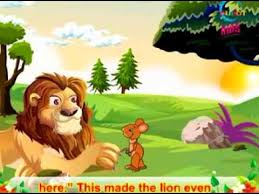 The lion laughed You are very small!How can you help me?But he let the mouse go.
The mouse said ,Please Mr. lion let me go.I am your friend.One day I will help you.
Teachers loud reading
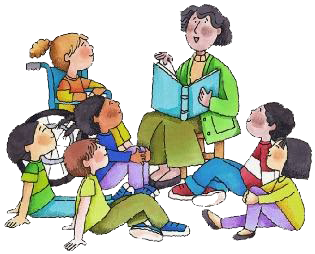 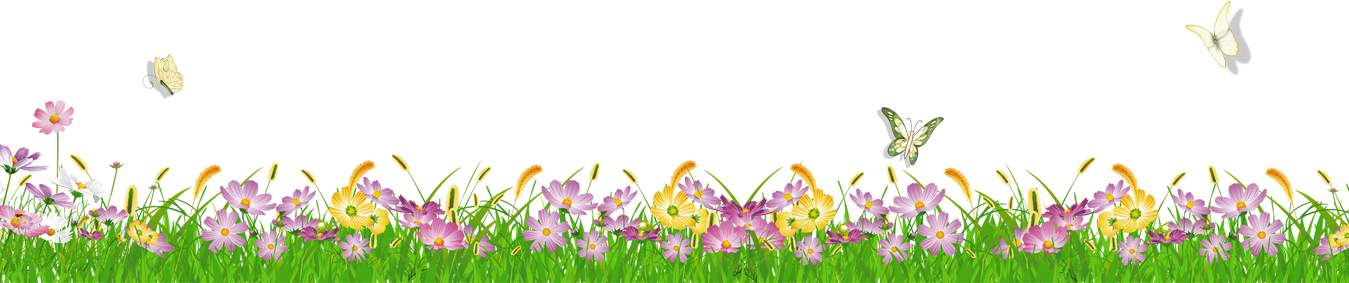 Student’s silent reading
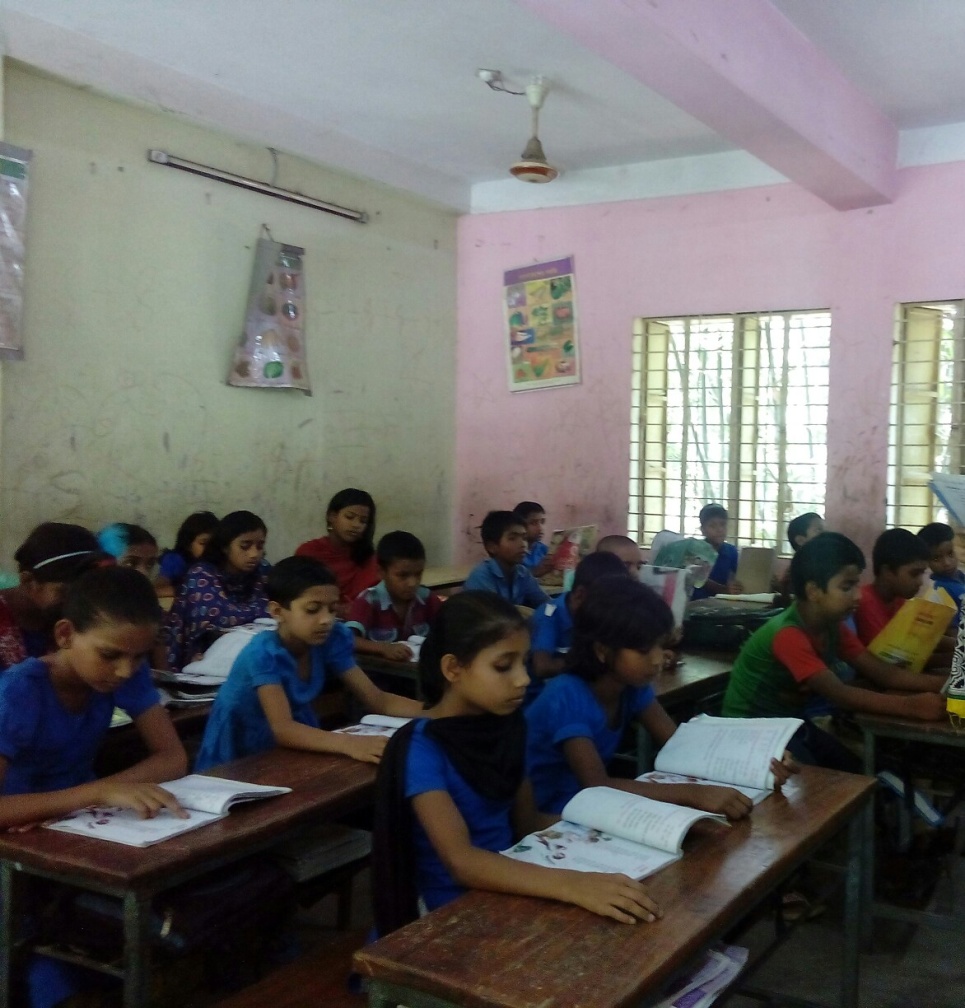 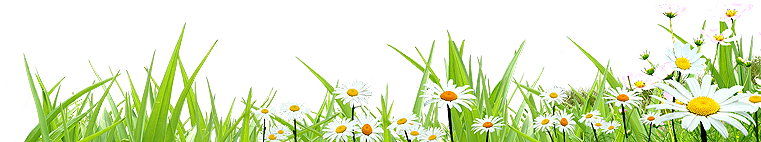 Checking learning
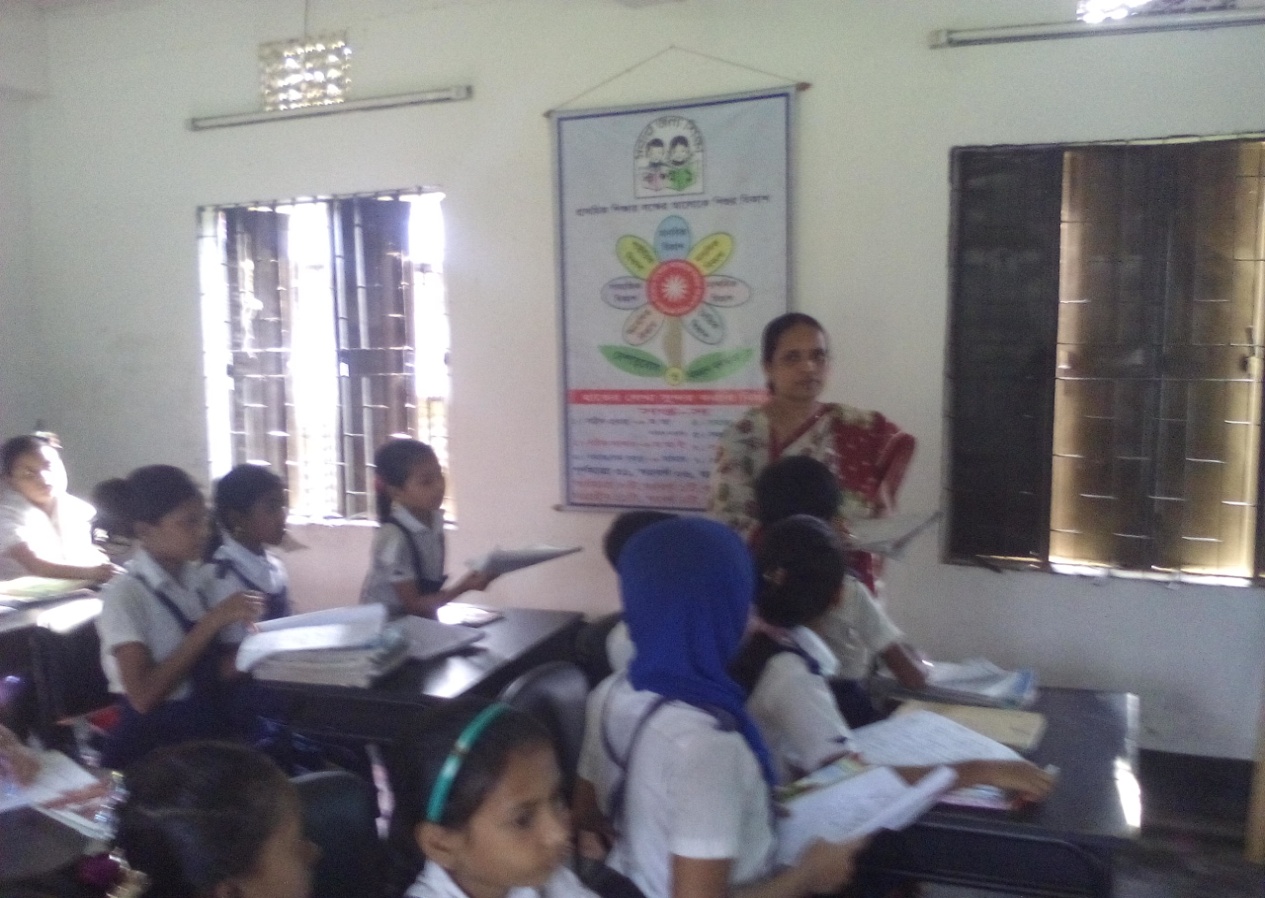 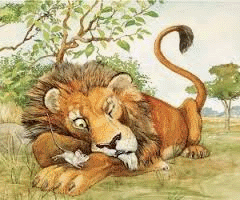 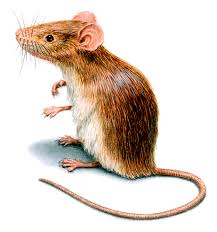 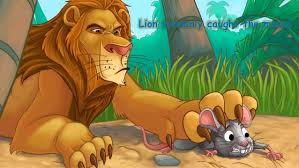 Fill in the gaps:
P.W
3.The mouse ran on to the lions………
4.The lion let the mouse ……....
5.The lion laughed You ?You are very …….
nose
go
small
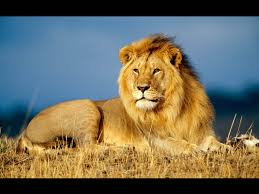 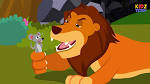 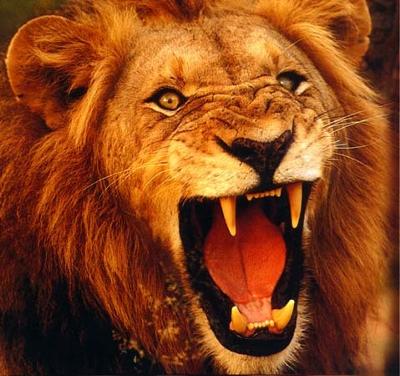 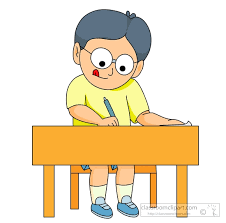 Individual work
Write the correct answer:
i. Where was the lion sleeping?

a)  home
b) forest
c) bed
d) mat
ii. How was the lion?

a)  big and strong
b) big
c)strong
d) weak
iii. The lion was angry with the---

a) animals
b) ant
c) mouse
d) fox
.
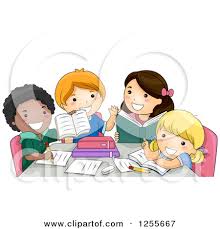 G.W
Answer the questions:
(1) Who feared the lion?
(2) Why was the lion?
(3) Why did the lion laughed?
Home work
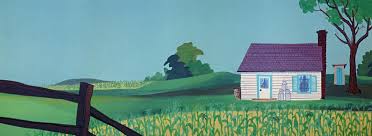 Write 3 sentences about the lion.
See you later
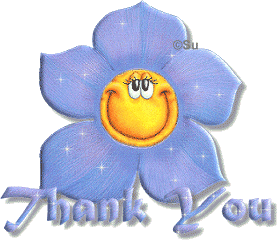